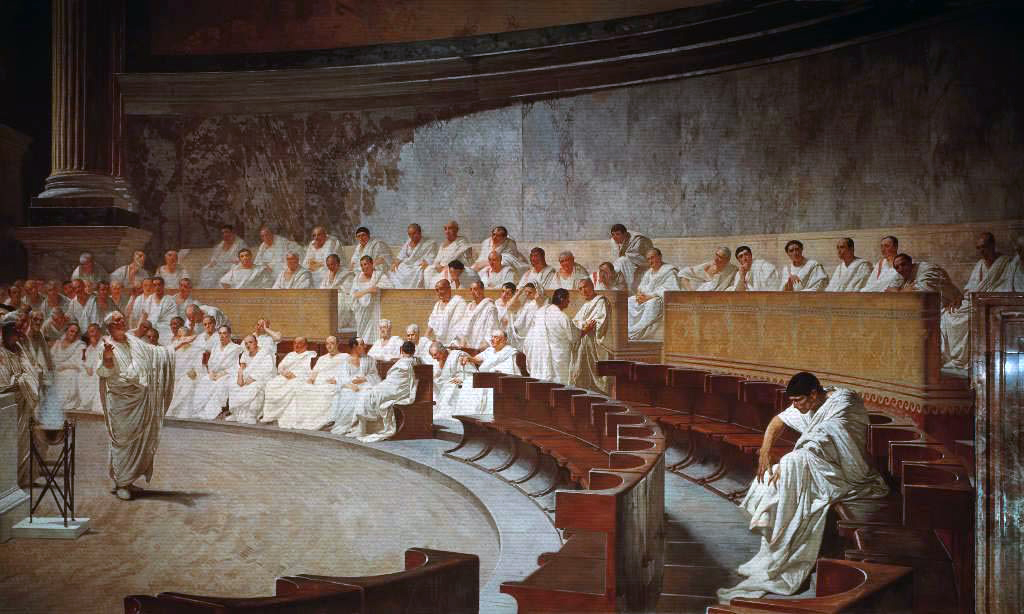 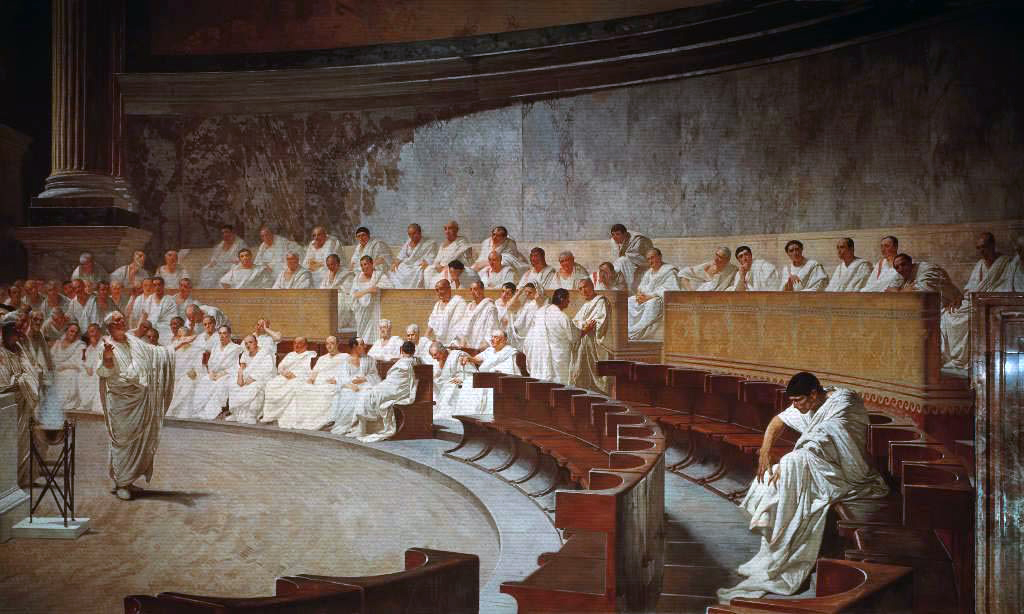 1 (1) Quo usque tandem abutere, Catilina, patientia 			nostra?
Quam diu etiam furor iste tuus nos eludet?
Quem ad finem sese effrenata iactabit audacia?
 
Nihilne te nocturnum praesidium Palatii,
	nihil urbis vigiliae,
	nihil timor populi,
	nihil concursus bonorum omnium,
	nihil hic munitissimus habendi senatus locus,
	nihil horum ora vultusque moverunt?
 
Patere tua consilia non sentis?
Constrictam iam horum omnium Scientia teneri coniurationem tuam non vides?
Quid proxima,
quid superior nocte egeris,
ubi fueris,
quos convocaveris, 
quid consilii ceperis –
 
quem nostrum ignorare arbitraris? 
(2) O tempora, o mores!
1 (1) Quo usque tandem abutere, Catilina, patientia nostra?
Quam diu etiam furor iste tuus nos eludet,
Quem ad finem sese effrenata iactabit audacia?
 
Nihilne te nocturnum praesidium Palatii,
nihil urbis vigiliae,
nihil timor populi,
nihil concursus bonorum omnium,
nihil hic munitissimus habendi senatus locus,
nihil horum ora vultusque moverunt?
 
Patere tua consilia non sentis?
Constrictam iam horum omnium scientia teneri 	coniurationem tuam non vides?
Quid proxima,
quid superiore nocte egeris,
ubi fueris,
quos convocaveris, 
quid consilii ceperis –
 
				quem nostrum ignorare arbitraris? 
(2) O tempora, o mores!
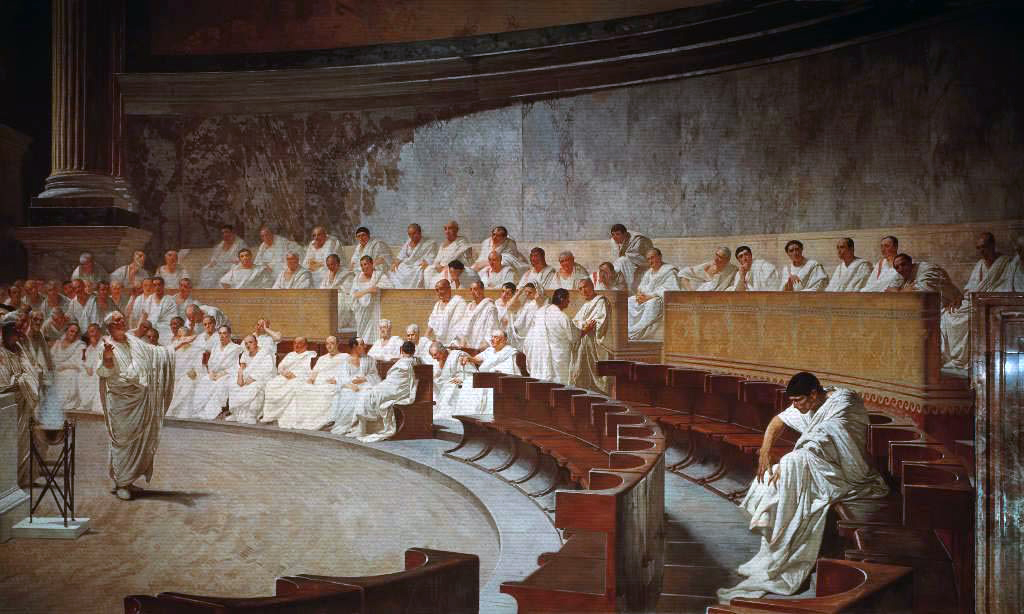 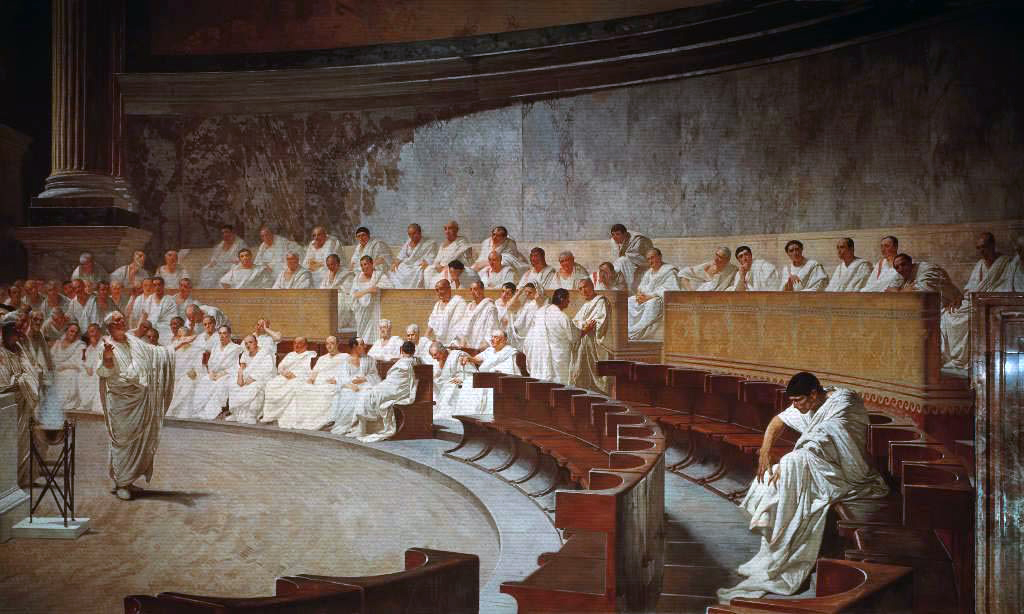 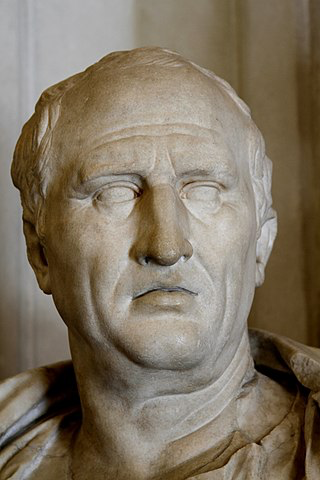 Wie lange noch, Catilina? Anregungen für eine vertiefende Lektüre von Ciceros Erster Catilinarischer Rede
Detlev Kraack, Gymnasium Schloss Plön
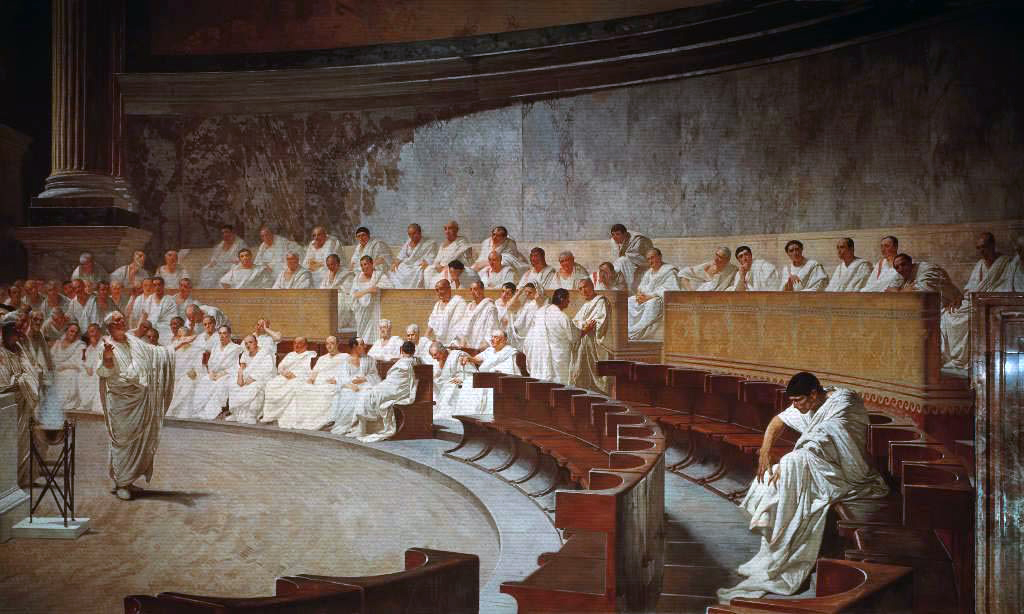 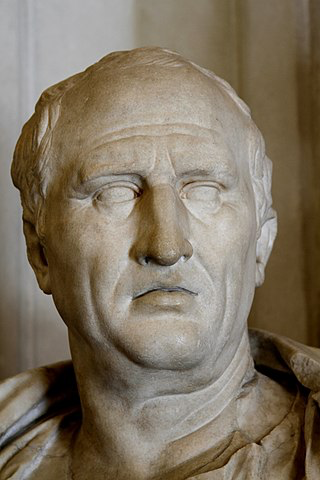 Cicero-Lektüre?
Kompetenz-Orientierung?
Gegenwarts-/Lebenswelt-Bezüge?
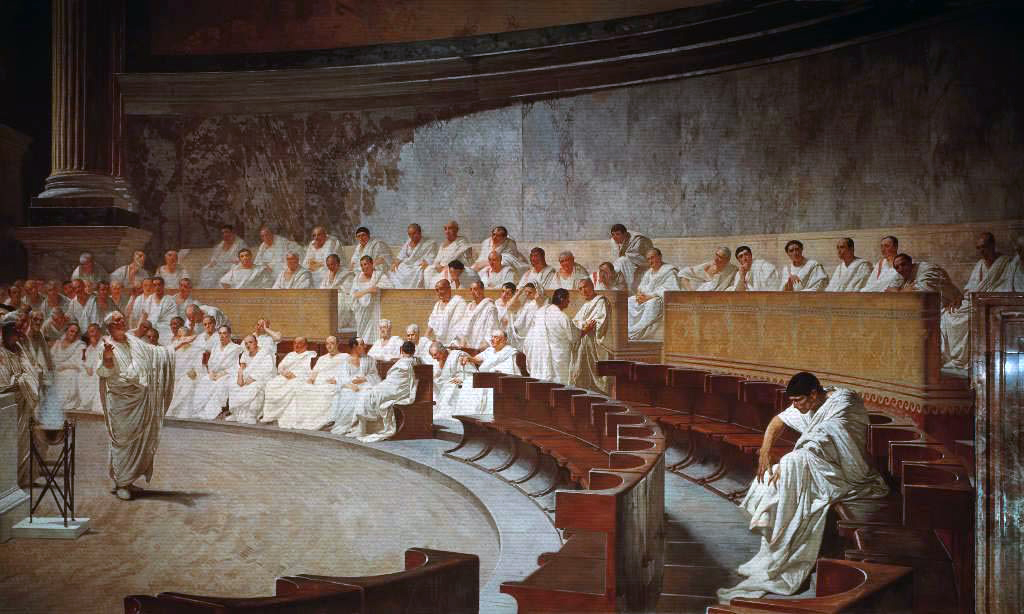 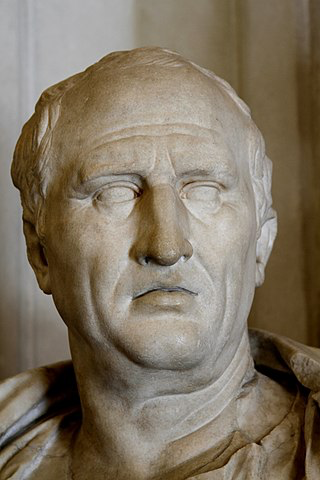 Materialien zum Vortrag (1)
Leitgedanken
				1) „Geht ins Ohr, bleibt im Kopf.“							(Werbung / Propaganda /Alltag …)

				2) rem tene, verba sequentur.
					(Marcus Porcius Cato Censorius / 
					  Cato maior, 234-149 v. Chr.) 

3) moribus antiquis res stat Romana virisque.
	(Quintus Ennius, 239-169 v. Chr.)
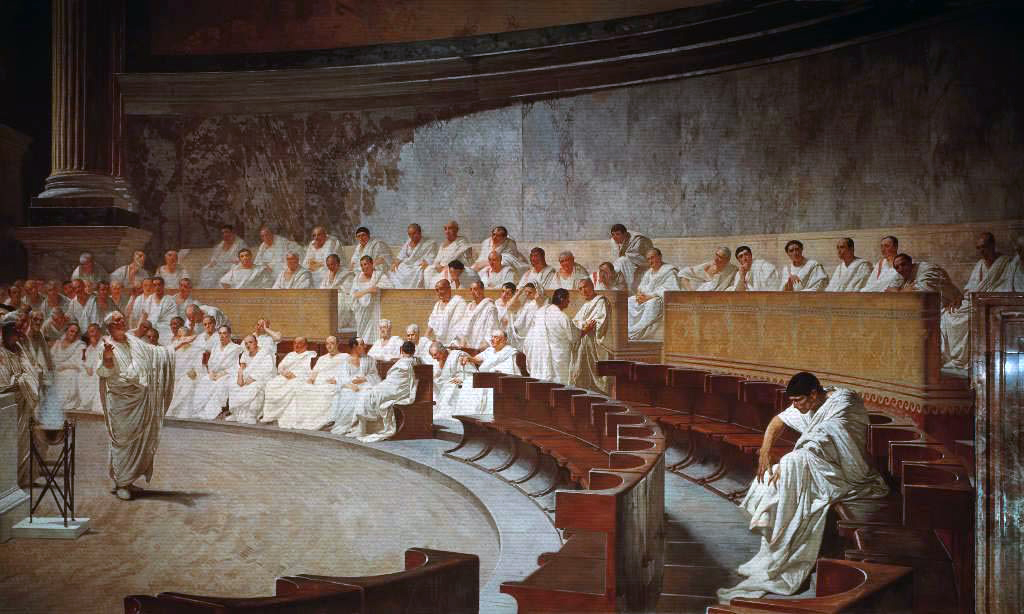 Der historisch-biographische Rahmen (1. Jh. v. Chr.)
M. Tullius Cicero (* 3. Jan. 106 in Arpinum; †  7. Dez. 43 bei Formiae); Vater röm. Ritter (eques); Cicero wird als homo novus einer der bedeutendsten Redner, Schriftsteller u. Staatsmänner Roms; Zeuge des Niedergangs der res publica libera, die er verteidigt.
90er Jahre Erziehung/Ausbildung in Rom.
80er Jahre erste Prozesstätigkeit, u.a. für Sextus Roscius gegen Chrysogonus, einen Günstling des Diktators Sulla.
79-77 Studienreise nach Griechenland (Athen/Rhodos).
Cursus honorum (alle Ämter suo anno): 75 Quästor auf Sizilien - 69 Ädil - 66 Prätor - 63 Konsul.
70 Prozess gegen Verres (Cicero gilt hinfort als erster Redner Roms).
63 Konsulat: Aufdeckung der Verschwörung des Catilina: SCU (senatus cosultum ultimum); vier Reden gegen Catilina, u. a. am 7. Nov. vor dem im Tempel des Jupiter Stator am Fuß des Palatins versammelten Senat; nach Erfolg Ehrentitel PP (pater patriae).
60 1. Triumvirat (tres viri rei publicae restituendae): Caesar, Pompeius, Crassus.
58/57 Cicero im Exil in Griechenland; kommt dadurch einer Verurteilung wegen Hinrichtung der Catilinarier zuvor, die sein Rivale Clodius betrieb; Besitz wird beschlagnahmt, Anwesen auf dem Palatin geplündert; nach Rückkehr schriftstellerische Tätigkeit (De oratore, De re publica, De legibus).
51 Statthalter in Kilikien.
Cicero als Vertreter der Optimaten tritt für die res publica libera ein.
49ff. Bürgerkrieg: Caesar gegen Pompeius und Senatspartei; Cicero geht zunächst mit Senat nach Griechenland, wird aber von Caesar wieder in Gnaden aufgenommen (weckt Zweifel an Prinzipientreue Ciceros).
Nach der Ermordung Caesars an den Iden des März (15.3.) 44 hofft Cicero zunächst auf die Wiederherstellung der Republik und stellt sich gegenläufigen Tendenzen entschieden entgegen (u.a. 14 Philippica gegen Antonius; vergebliches Werben um Oktavian).
43 2. Triumvirat: Oktavian, Antonius, Lepidus; Cicero wird Opfer der Proskriptionen: am 7. Dez. auf der Flucht bei Formiae ermordet, sein Leichnam geschändet.
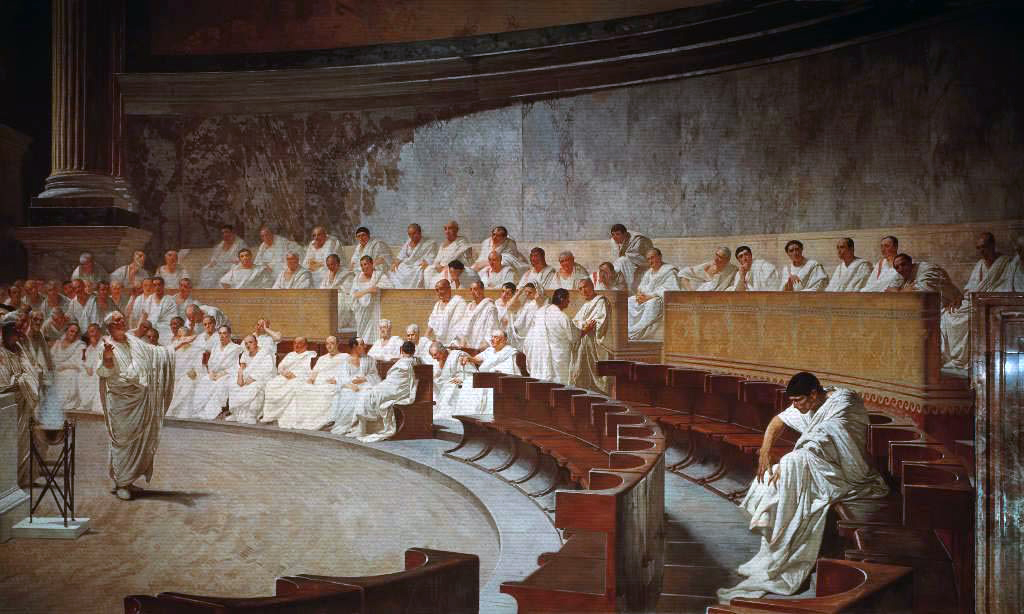 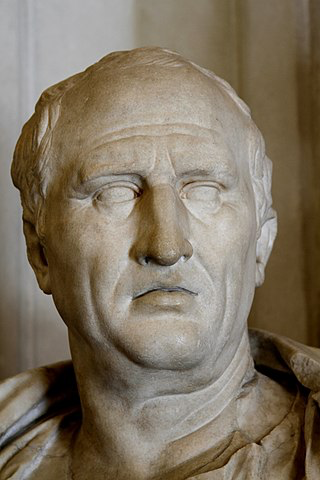 Materialien zum Vortrag (2).
Lucius Sergius Catilina (108-62 v. Chr.) nach Sallust:
 
[5] 1 L. Catilina, nobili genere natus, fuit magna vi et animi et corporis, sed ingenio malo pravoque. 2 Huic ab adulescentia bella intestina, caedes, rapinae, discordia civilis grata fuere ibique iuventutem suam exercuit. 3 Corpus patiens inediae, algoris, vigiliae supra quam cuiquam credibile est.4 Animus audax, subdolus, varius, cuius rei lubet simulator ac dissimulator, alieni adpetens, sui profusus, ardens in cupiditatibus; satis eloquentiae, sapientiae parum. 5 Vastus animus inmoderata, incredibilia, nimis alta semper cupiebat. 
(C. Sallustius Crispus, Coniuratio Catilinae, 5, 1-5)
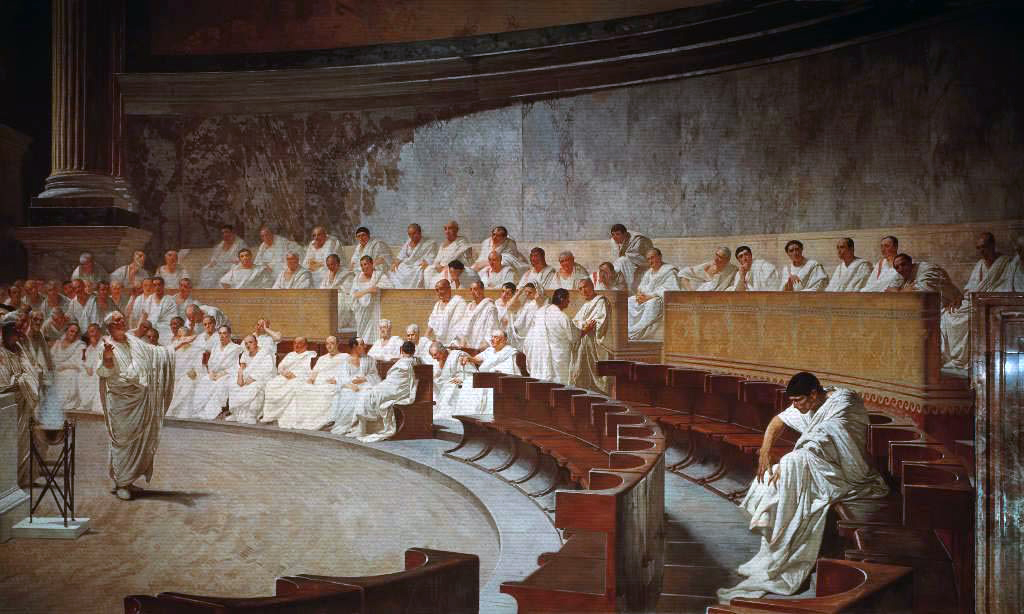 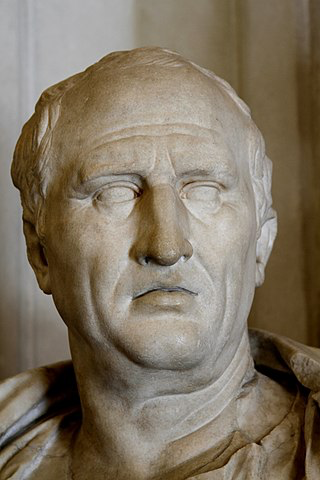 Materialien zum Vortrag (2a)
Lucius Sergius Catilina (108-62 v. Chr.) nach Sallust:
 
[5] 1 L. Catilina, nobili genere natus, fuit magna vi et animi et corporis, sed ingenio malo pravoque. 2 Huic ab adulescentia bella intestina, caedes, rapinae, discordia civilis grata fuere ibique iuventutem suam exercuit. 3 Corpus patiens inediae, algoris, vigiliae supra quam cuiquam credibile est.4 Animus audax, subdolus, varius, cuius rei lubet simulator ac dissimulator, alieni adpetens, sui profusus, ardens in cupiditatibus; satis eloquentiae, sapientiae parum. 5 Vastus animus inmoderata, incredibilia, nimis alta semper cupiebat. 
(C. Sallustius Crispius, Coniuratio Catilinae, 5, 1-5)
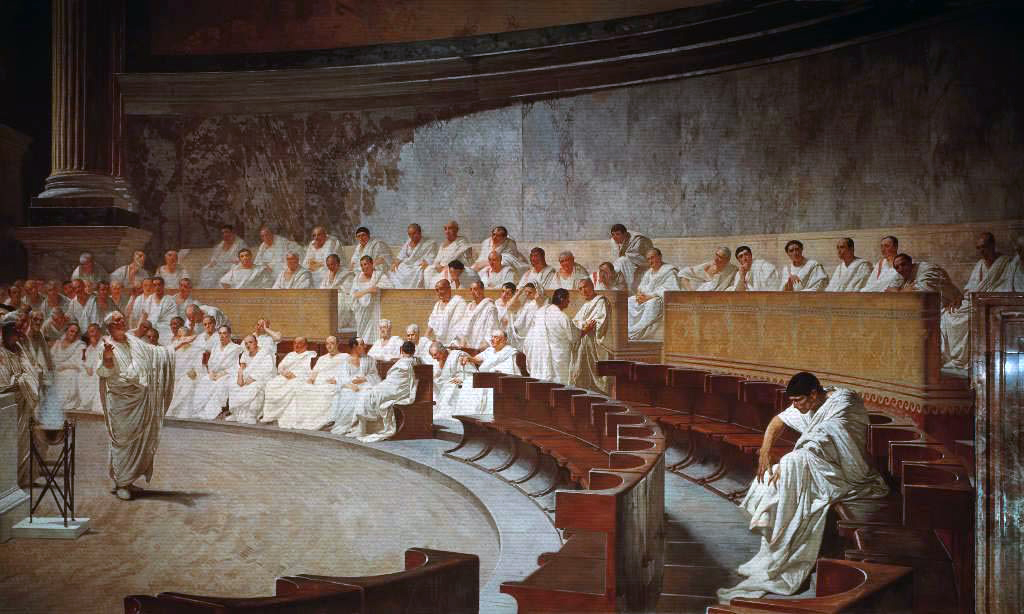 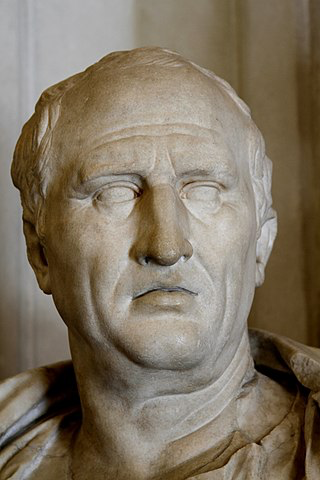 Materialien zum Vortrag (3)
a) Eingangssequenz
1 (1) Quo usque tandem abutere, Catilina, patientia nostra?
Quam diu etiam furor iste tuus nos eludet?
Quem ad finem sese effrenata iactabit audacia? …
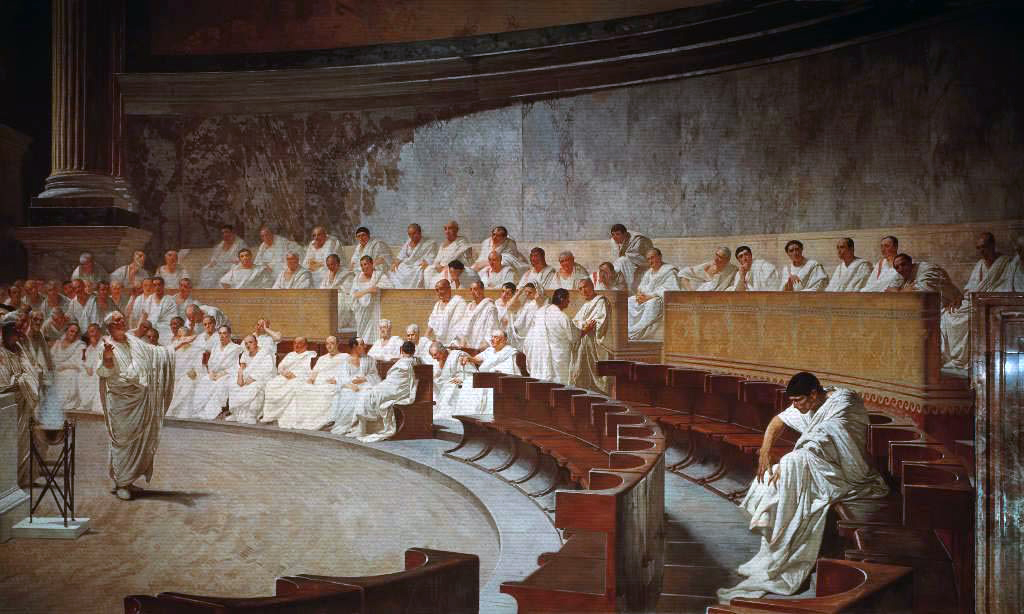 1 (1) Quo usque tandem abutere, Catilina, patientia 		nostra?
Quam diu etiam furor iste tuus nos eludet?
Quem ad finem sese effrenata iactabit audacia?
 
Nihilne te nocturnum praesidium Palatii,
nihil urbis vigiliae,
nihil timor populi,
nihil concursus bonorum omnium,
nihil hic munitissimus habendi senatus locus,
nihil horum ora vultusque moverunt?
 
Patere tua consilia non sentis?
Constrictam iam horum omnium Scientia teneri coniurationem tuam non vides?
Quid proxima,
quid superior nocte egeris,
ubi fueris,
quos convocaveris, 
quid consilii ceperis –
 
quem nostrum ignorare arbitraris? 
(2) O tempora, o mores!
1 (1) Quo usque tandem abutere, Catilina, patientia nostra?
Quam diu etiam furor iste tuus nos eludet,
Quem ad finem sese effrenata iactabit audacia?
 
Nihilne te nocturnum praesidium Palatii,
nihil urbis vigiliae,
nihil timor populi,
nihil concursus bonorum omnium,
nihil hic munitissimus habendi senatus locus,
nihil horum ora vultusque moverunt?
 
Patere tua consilia non sentis?
Constrictam iam horum omnium scientia teneri coniurationem tuam non vides?
Quid proxima,
quid superiore nocte egeris,
ubi fueris,
quos convocaveris, 
quid consilii ceperis –
 
			quem nostrum ignorare arbitraris? 
(2) O tempora, o mores!
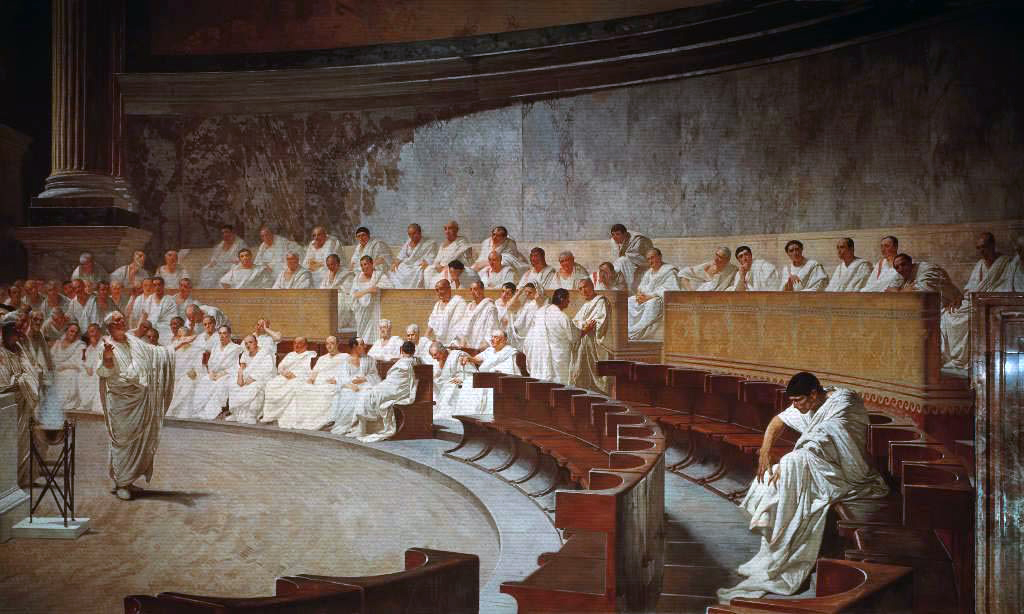 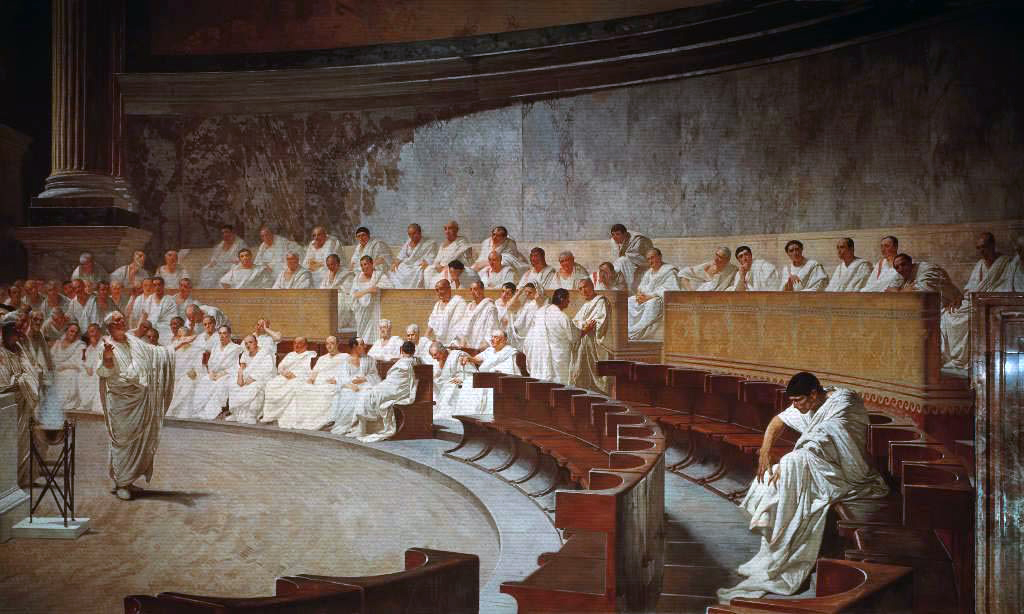 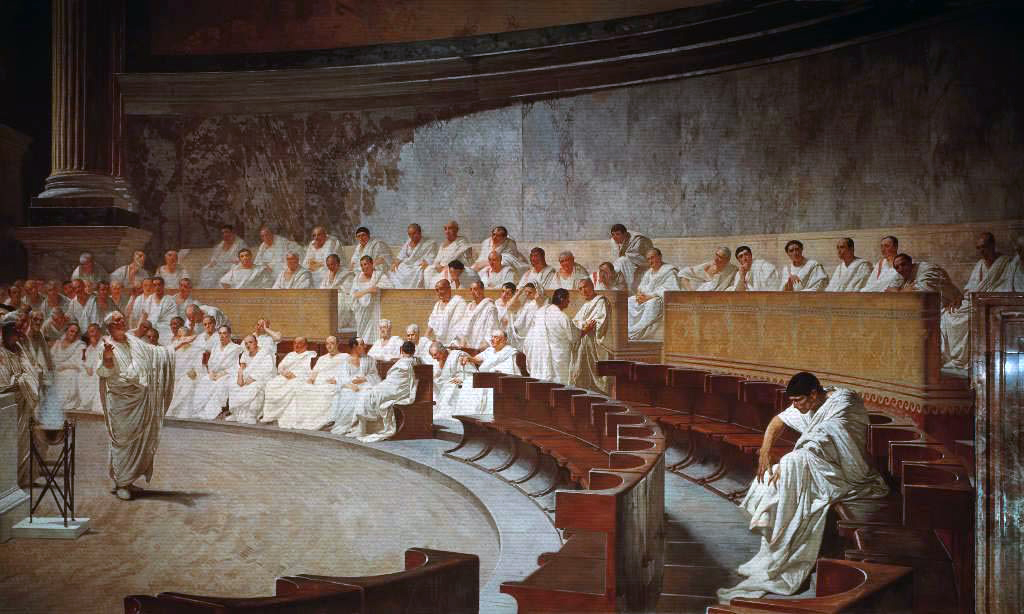 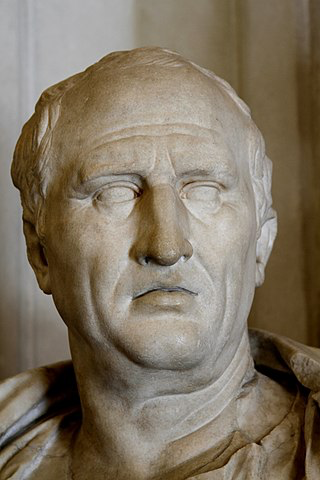 Materialien zum Vortrag (4)
b) Senatssitzung in Anwesenheit von Mitverschwörern

4 (8) video enim esse hic in senatu quosdam, qui tecum una fuerunt.
 
c) Feuerwerk von rhetorischen Fragen

4 (9) O di immortales! Ubinam gentium sumus? In qua urbe vivimus? Quam rem publicam habemus?

Im Anschluss an den Anruf der Götter reicht eine Frage offensichtlich nicht; bevor die Antwort erfolgt, wird nachgelegt.
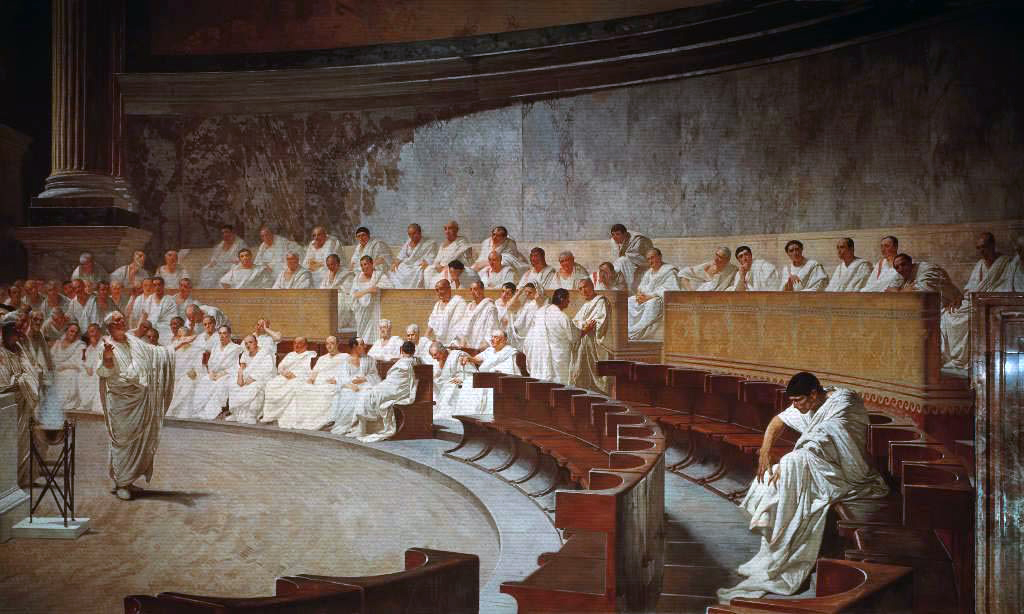 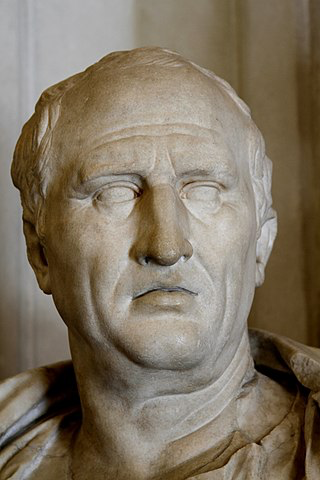 Materialien zum Vortrag (5)
d) Geistreiche Formulierungen
5 (10) Educ tecum omnes tuos; si minus, quam plurimos! Purge urbem! Magno me metu liberabis, modo inter me atque te murus intersit. Nobiscum versari iam diutius non potes; non feram, non patiar, non sinam! 
 
Sentenzenartige Formulierungen in Engführung mit derben Bildern – und dann Alliteration; Stilmittel treten in Kombination und eng verzahnt miteinander auf; kurze Sentenzen und längere Sequenzen, auf einander abgestimmt: ein anaphorisch aufgeladenes asyndetisches Trikolon am Ende bringt die Aussage auf den Punkt; auch hier wieder negativ die zweite Person (non potes) und - dreifach - das Ich der ersten Person, und zwar dem Sinn nach positiv und aktiv.
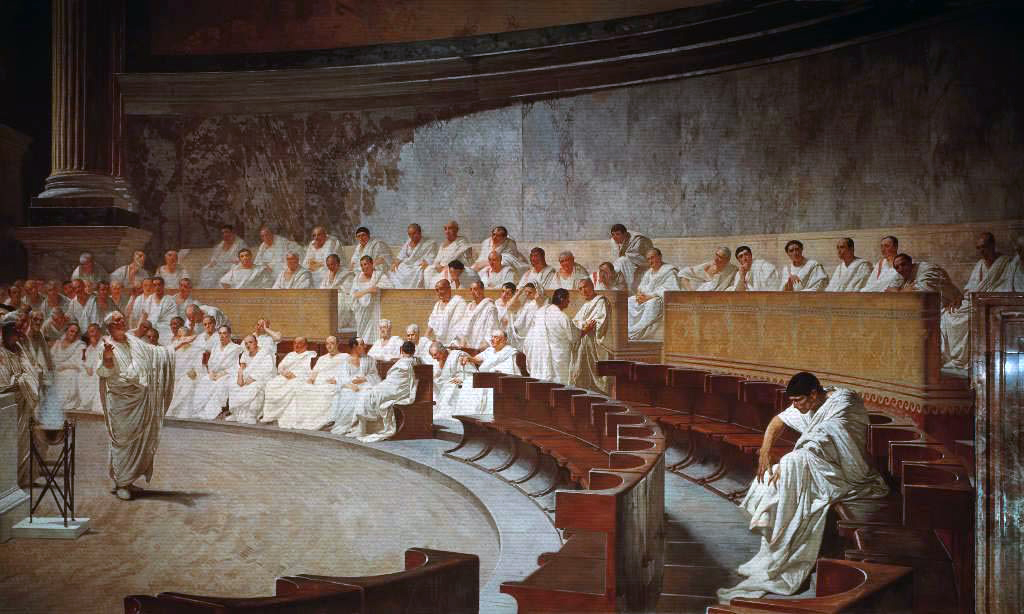 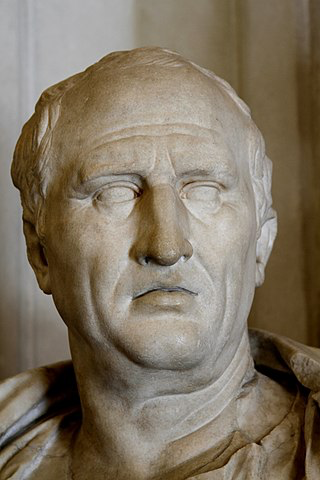 Materialien zum Vortrag (6)
e) Antippen / Vorausdeuten
5 (11) hier wird der Gastgeber – Iupiter Stator – schon einmal erwähnt und als Wächter/Beschützer der Stadt (custos huius urbis) herausgestrichen, umgekehrt die Gefährdung des Gemeinwesens durch Catilina – wieder dreifach gestaffelt – herausgestrichen:
hanc 		tam taetram,
		tam horribilem 
		tamque infestam rei publicae 
pestem … -
inhaltlich als Anapher u. Klimax und dabei auch von der sprachlichen Quantität her – dem Gesetz der wachsenden Glieder folgend – in steigender Linie.
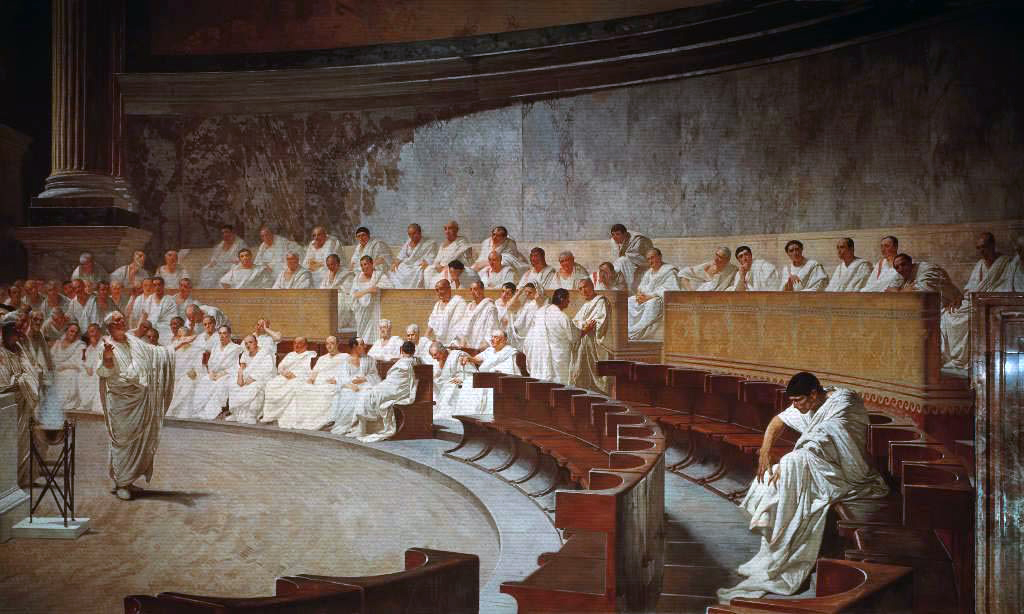 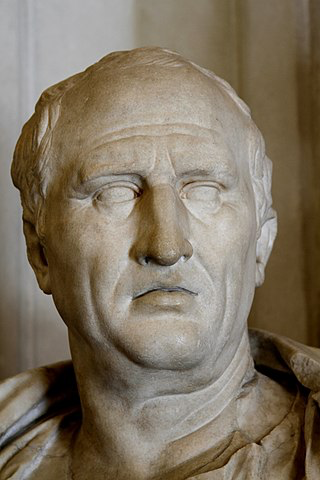 Materialien zum Vortrag (7a)
f) Die den Römern gleichsam heilige Patria als Anklägerin 
(hinführend: 7 (17) Servi mehercule … cives … parentes … patria)
Nunc te patria, quae comunis est parens omnium nostrorum, odit ac metuit et iam diu nihil te iudicat nisi de patricidio suo cogitare: huius tu neque auctoritatem verebere nec iudicium sequere nec vim pertimesces?
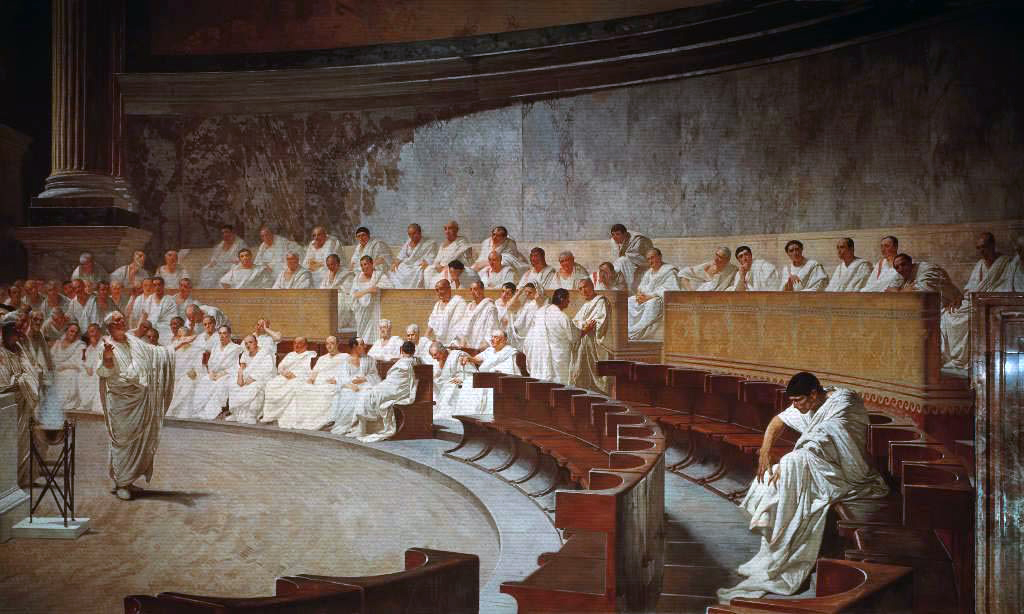 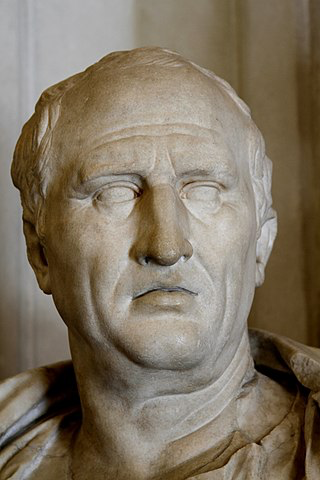 Materialien zum Vortrag (7b)
(18) Quae tecum, Catilina, sic agit et quodam modo tacita loquitur: 
 „Nullum iam aliquot annis facinus exstitit nisi per te,
nullum flagitium sine te;
tibi uni multorum civium neces,
tibi vexatio direptioque sociorum impunita fuit ac libera;
tu non solum ad neglegendas leges et quaestiones,
	verum etiam ad evincendas perfringendasque valuisti.
Superiora illa, quamquam ferenda non fuerunt, tamen, ut potui, tuli. Nunc vero me totam esse in metu propter unum te, quicquid increpuerit, Catilinam timeri, nullum videri contra me consilium iniri posse, quod a tuo scelere abhorreat, non est ferendum.
Quam ob rem discede atque hunc mihi timorem eripe; si est verus, ne opprimar, sin falsus, ut tandem aliquando timere desinam.”
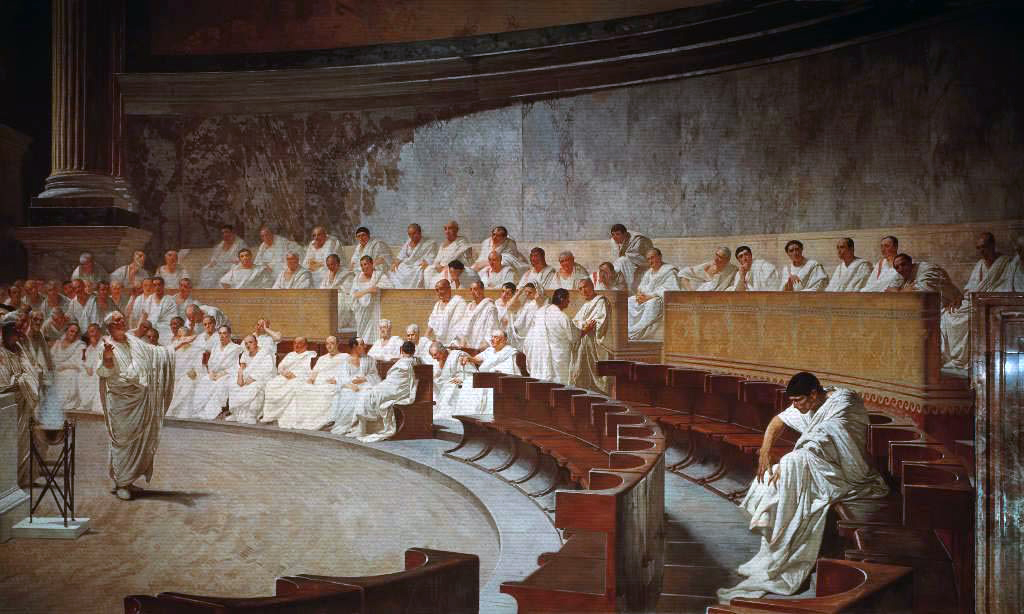 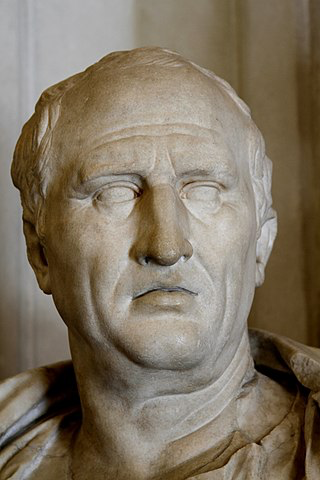 Materialien zum Vortrag (8)
g) Lautes Schweigen?
8 (20) … Quid est? ecquid attendis, ecquid animadvertis horum silentium? Patiuntur, tacent. Quid exspectas auctoritatem loquentium, quorum voluntatem tacitorum perspicis?
(21) At si hoc idem huic adulescenti optimo P. Sestio, si fortissimo viro M. Marcello dixissem, iam mihi consuli hoc ipso in templo senatus iure optimo vim et manus intulisset. De te autem, Catilina, cum quiescent, probant; cum patiuntur, decernunt: cum tacent, clamant.
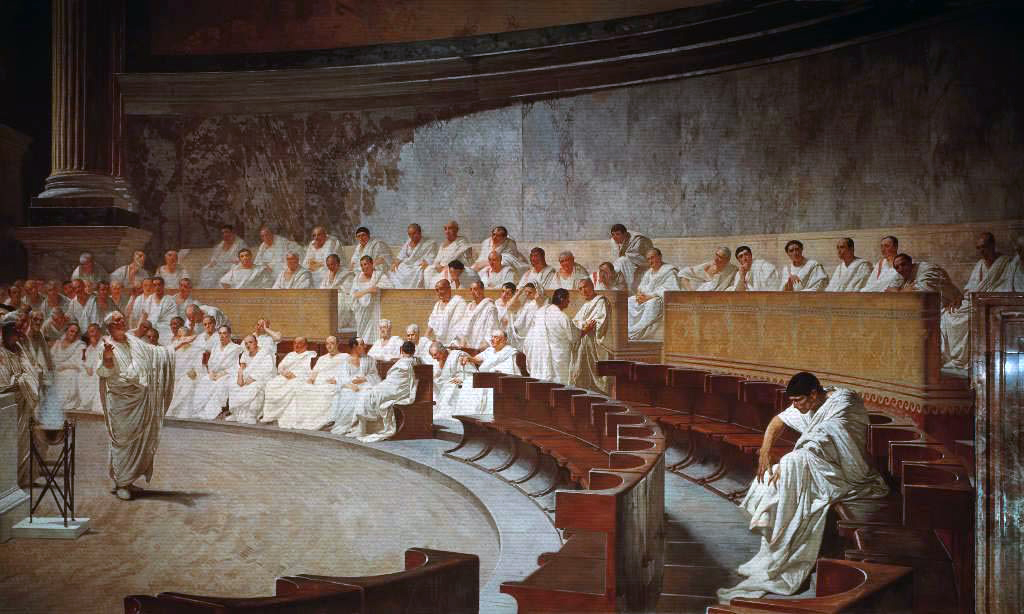 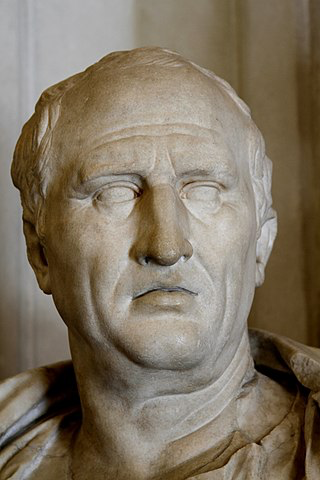 Materialien zum Vortrag (9)
h) Grenzenlose Gier: Natur, Charakter, Prägung
10 (25) Ibis tandem aliquando, quo te iam pridem ista tua cupiditas effrenata ac furiosa rabiebat; neque enim tibi haec res affert dolorem, sed quondam incredibilem voluptatem, ad hanc te amentiam natura peperit, voluntas exercuit, fortuna servavit. 
 
i) Moralische Ausgrenzung des Gegners 
10 (26) … cum in tanto numero tuorum neque audies virum bonum quemquam neque videbis!
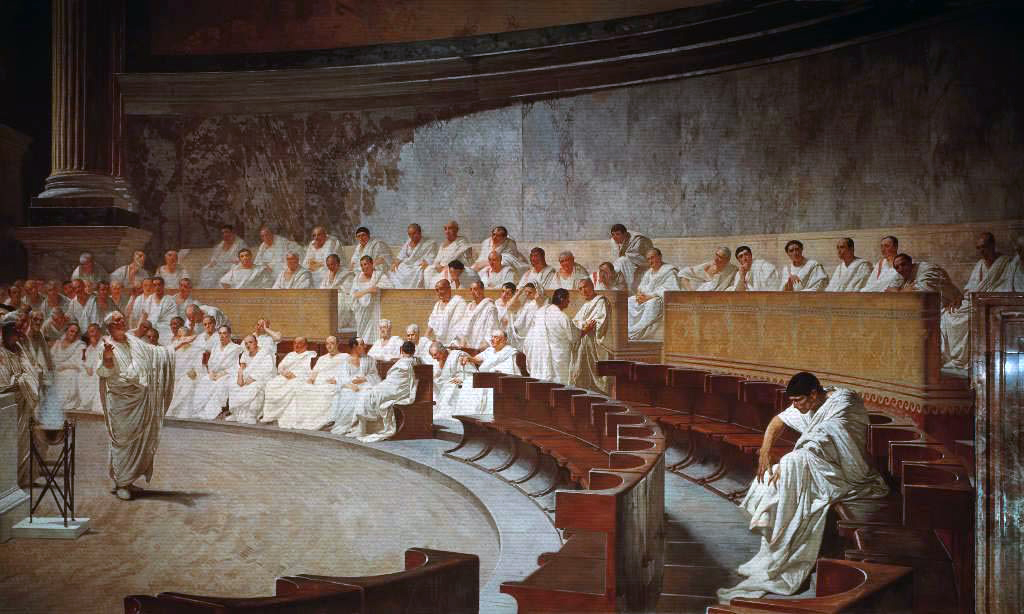 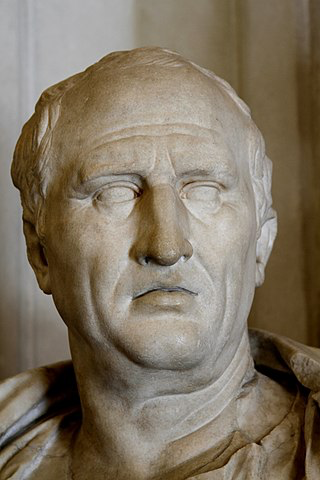 Materialien zum Vortrag (10a)
j) Fiktive Anklage Ciceros durch Patria / Italia / res publica 

11 Nunc, ut a me, patres conscripti, quandam prope iustam patriae querimoniam detester ac deprecer, percipite quaeso diligenter, quae dicam, et ea penitus animis vestris mentibusque mandate. Etenim si mecum patria, quae mihi vita mea multo est carior, si cuncta Italia, si omnis res publica loquatur: …
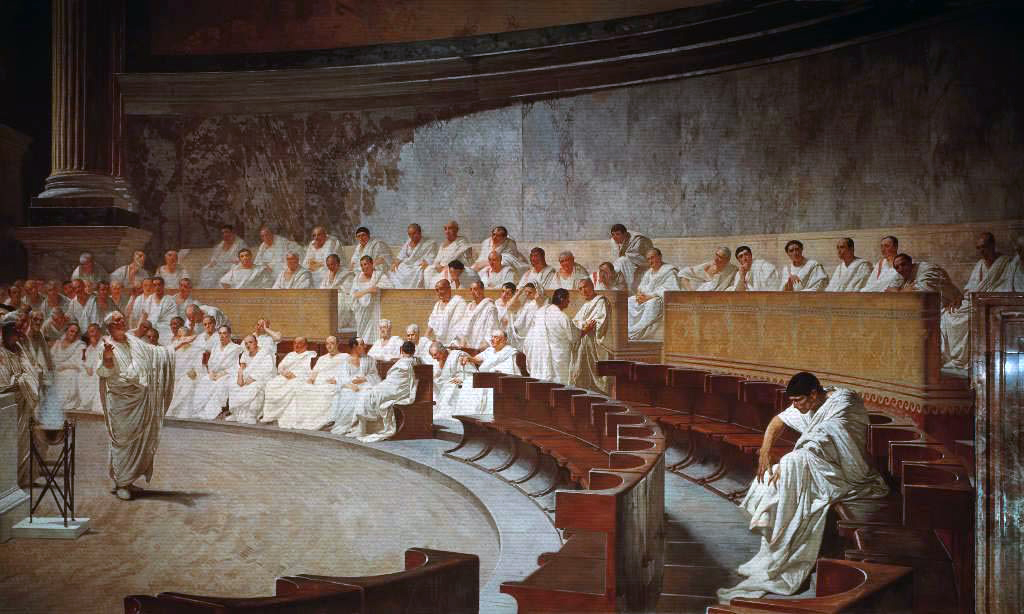 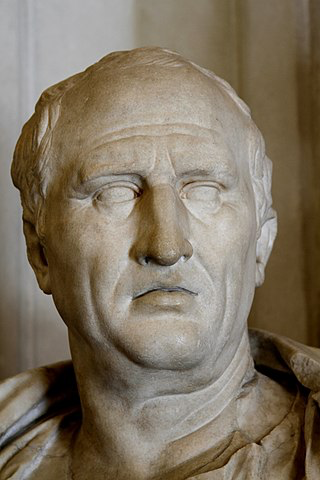 Materialien zum Vortrag (10b)
„M. Tulli, quid agis? Tune eum, quem esse hostem comperisti, quem ducem belli futurum vides, quem exspectari imperatorem in castris hostium sentis, auctorem sceleris, principem coniurationis, evocatorem servorum et civium perditorum, exire patiere, ut abs te non emissus ex urbe, sed immissus in urbem esse videatur? Nonne hunc in vincula duci, non ad mortem rapi, non summo supplicio mactari imperabis? (28) Quid tandem te impedit? …
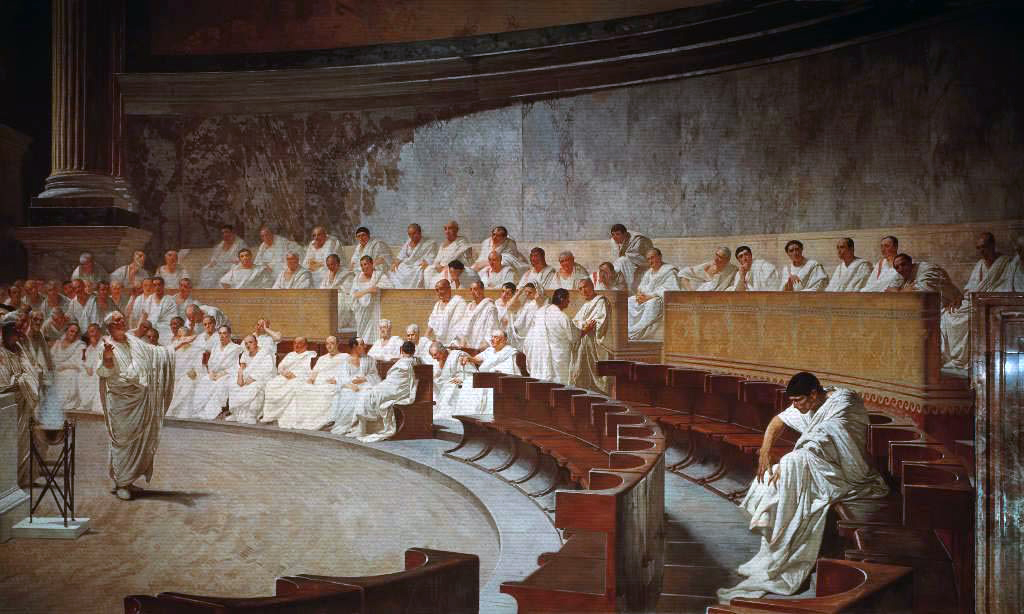 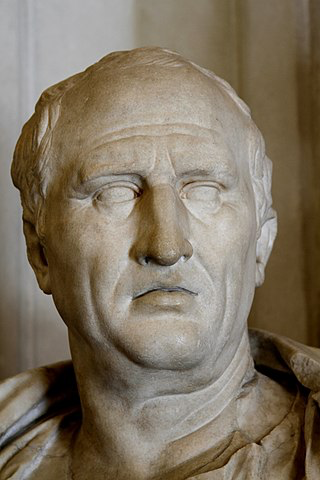 Materialien zum Vortrag (10c)
… Mosne maiorum? At persaepe etiam privati in hac re publica perniciosos cives morte multarunt. 
An leges, quae de civium Romanorum supplicio rogatae sunt? At numquam in hac urbe, qui a re publica defecerunt, civium iura tenuerunt. 
An invidiam posteritatis times?
Praeclaram vero populo Romano refers gratiam, qui te, hominem per te cognitum, nulla commendatione maiorum tam mature ad summum imperium per omnis honorum gradus extulit, si propter invidiae aut alicuius periculi metum salutem civium tuorum neglegis.
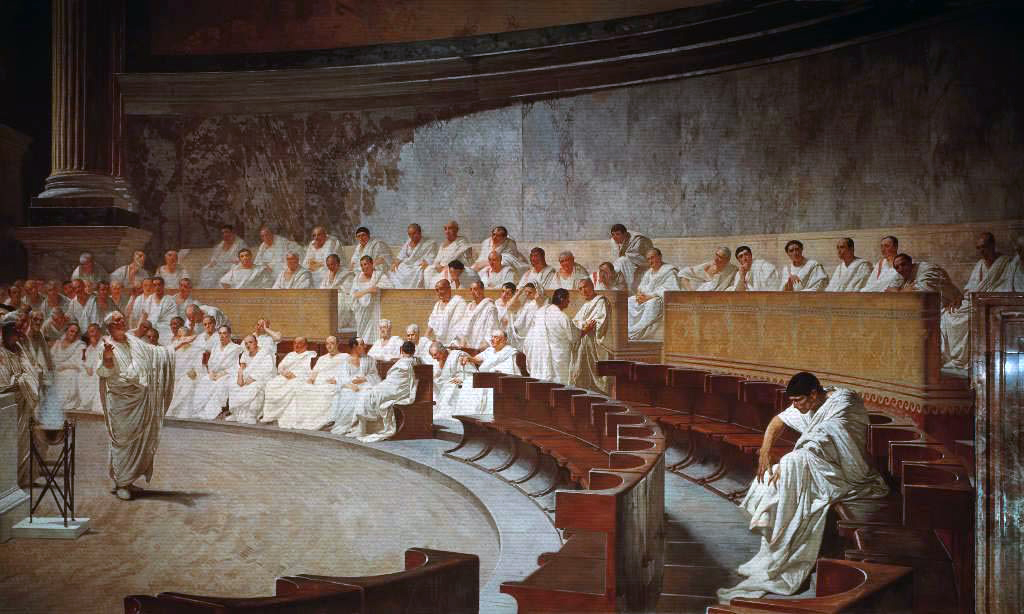 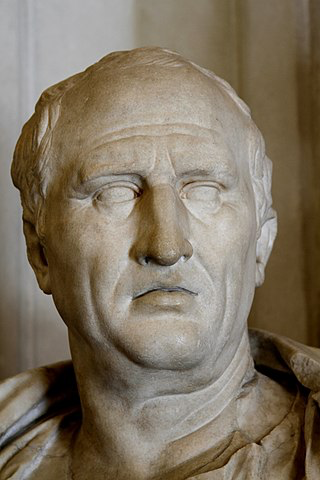 Materialien zum Vortrag (10d)
… (29) sed, si quis est invidiae metus, non est vehementius severitatis ac fortitudinis invidia quam inertiae ac nequitiae pertimescenda. An, cum bello vastabitur Italia, vexabuntur urbes, tecta ardebunt, tum te non existimas invidiae incendio conflagraturum?”
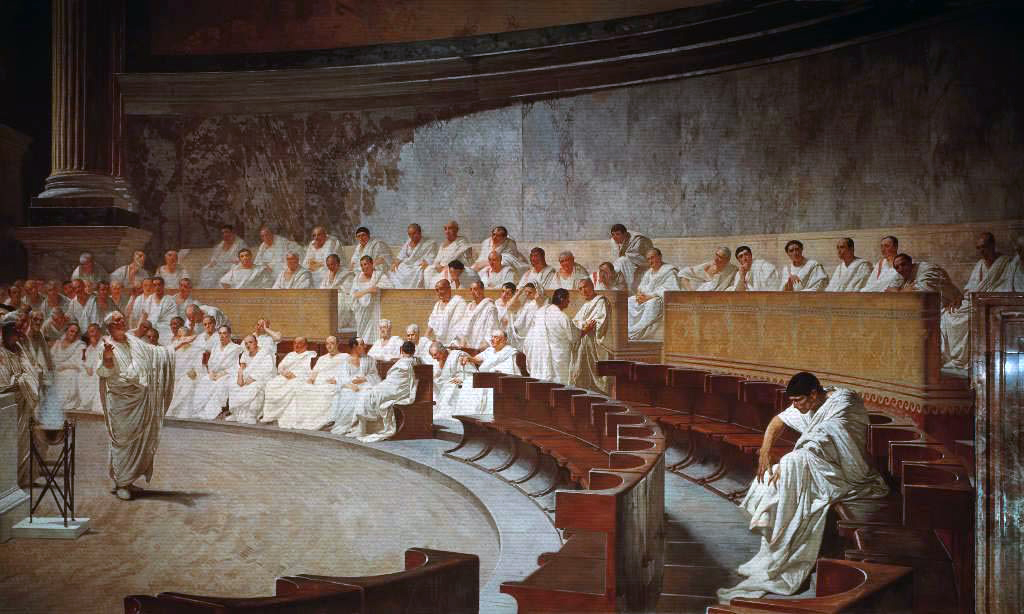 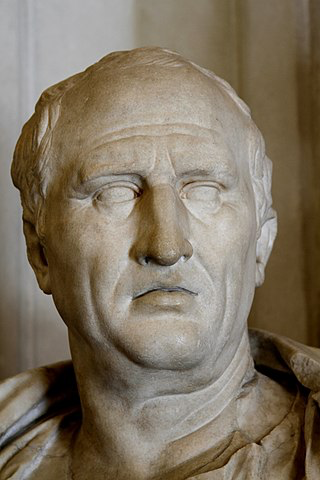 Materialien zum Vortrag (11)
k) Eine starke Selbstaussage: Missgunst gereicht zur Ehre
12 (29): tamen hoc animo fui semper, ut invidiam virtute partam gloriam, non invidiam putarem.  
 
l) Blindheit und Verdrängung (zeitloses Phänomen?)
(30) Quamquam nonnulli sunt in hoc ordine, qui aut ea, quae imminent, non videant aut ea, quae vident, dissimulent;…
 
m) Die vollständige Läuterung des Gemeinwesens
…, exstinguetur atque delebitur non modo haec tam adulta rei publicae pestis, verum etiam stirps ac semen malorum omnium.
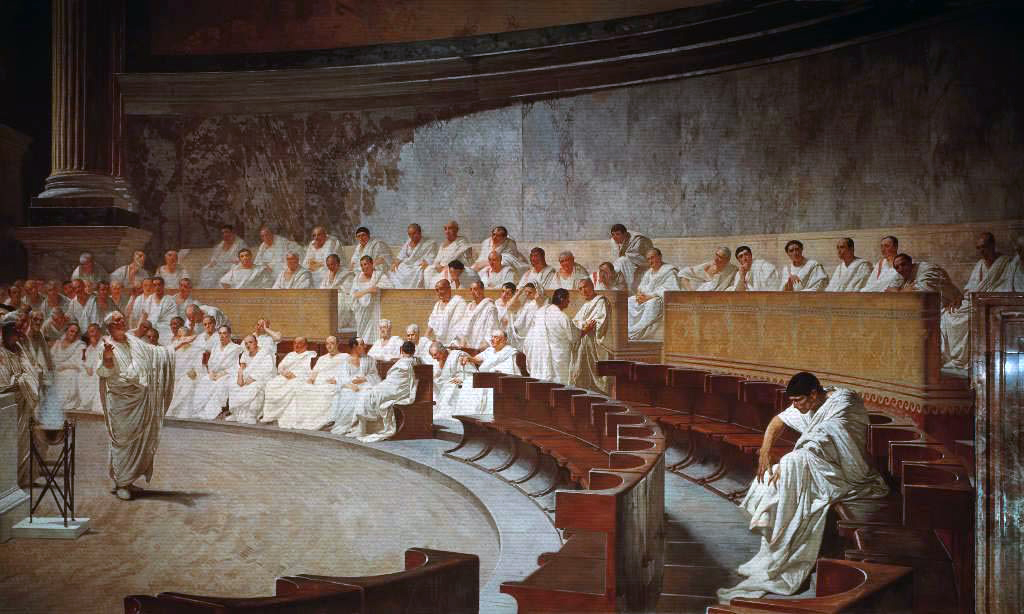 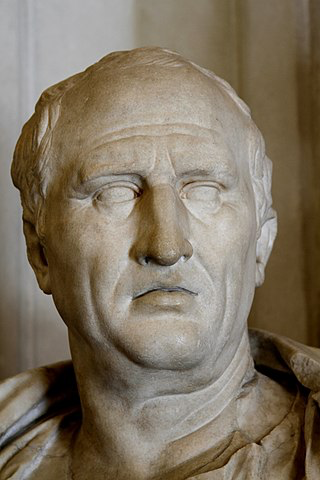 Materialien zum Vortrag (11a)
Paralleltext zu l): sinnliche Wahrnehmung und Erkenntnis
Quaeris, quemadmodum in Tuscis diem aestate disponam. Evigilo, cum libuit, plerumque circa horam primam, saepe ante, tardius raro. Clausae fenestrae manent. Mire enim silentio et tenebris ab iis rebus, quae avocant, abductus et liber et mihi relictus, non oculos animo sed animum oculis sequor, qui eadem vident, quae mens videt, quotiens non vident alia.  (Plinius d. J., Ep. 9,36)
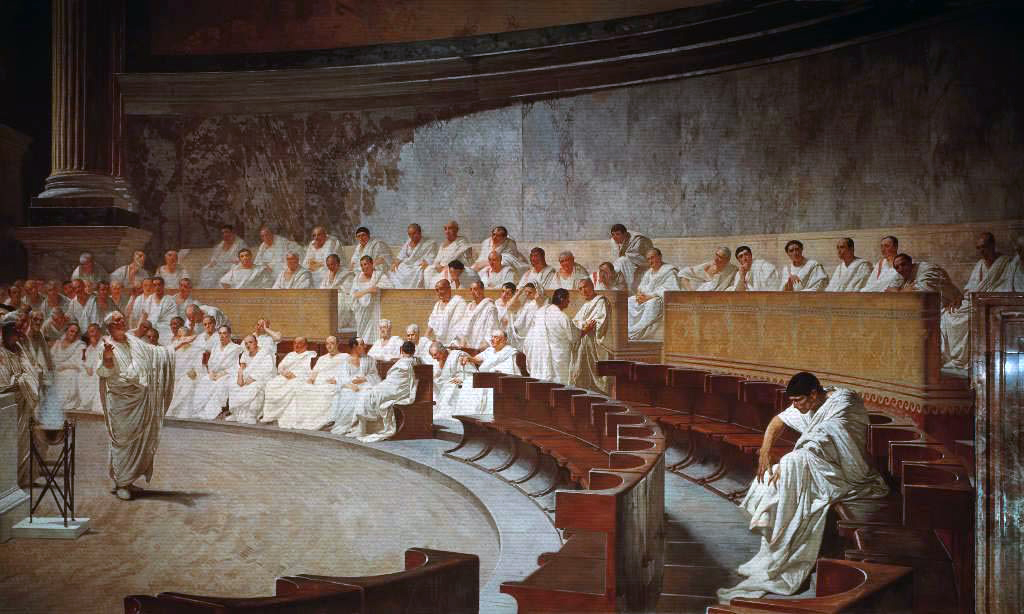 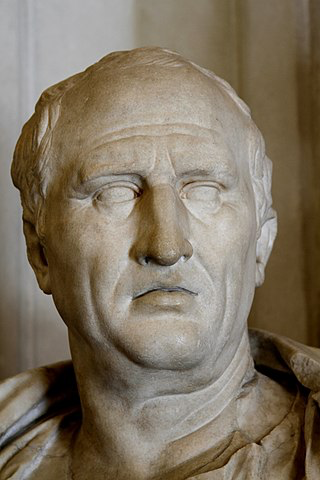 Materialien zum Vortrag (12)
n) Sauber geschieden nach Guten und Bösen:

13 (32) Quare secedant improbi, secernant se a bonis, unum in locum congregentur, muro denique, id quod saepe iam dixi, secernantur a nobis; desinant insidiari …, circumstare …, obsidere …, malleolos et faces ad inflammandam urbem comparare.
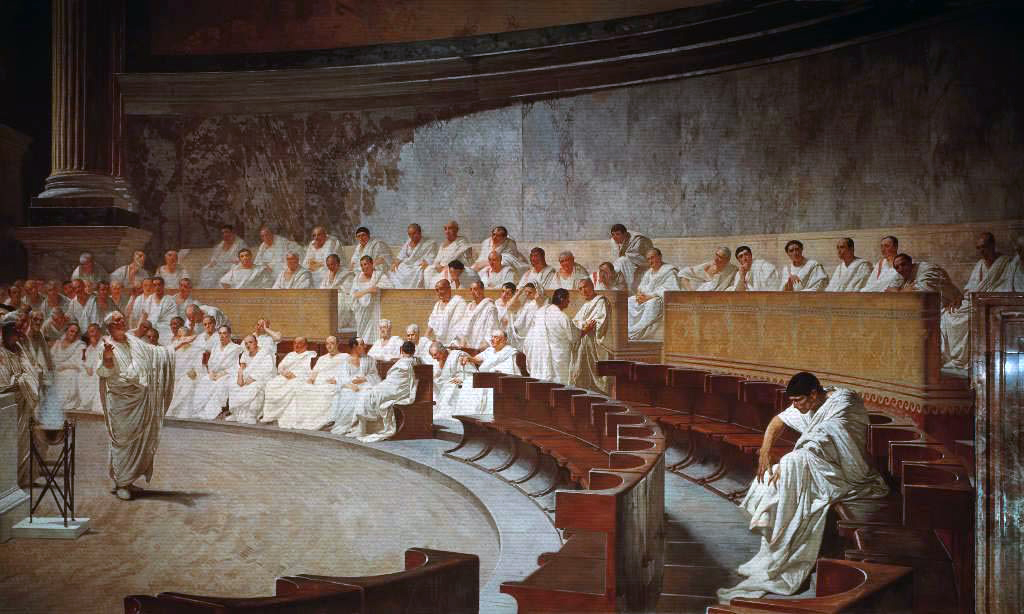 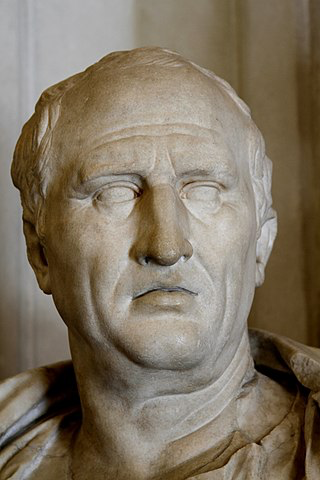 Materialien zum Vortrag (13)
o) Jeder kann und muss sich entscheiden, ob er gegen oder für den Staat steht (Wie frei sind die Gedanken?)
(32) Sit denique inscriptum in fronte unius cuiusque, quid de re publica sentiat.
Polliceor hoc vobis, patres conscripti, 
	tantam in nobis consulibus fore diligentiam,
	tantam in vobis auctoritatem,
	tantam in equitibus Romanis virtutem,
	tantam in omnibus bonis consensionem,
ut Catilinae profectione omnia patefacta, illustrate, oppressa, vindicate esse videatis.
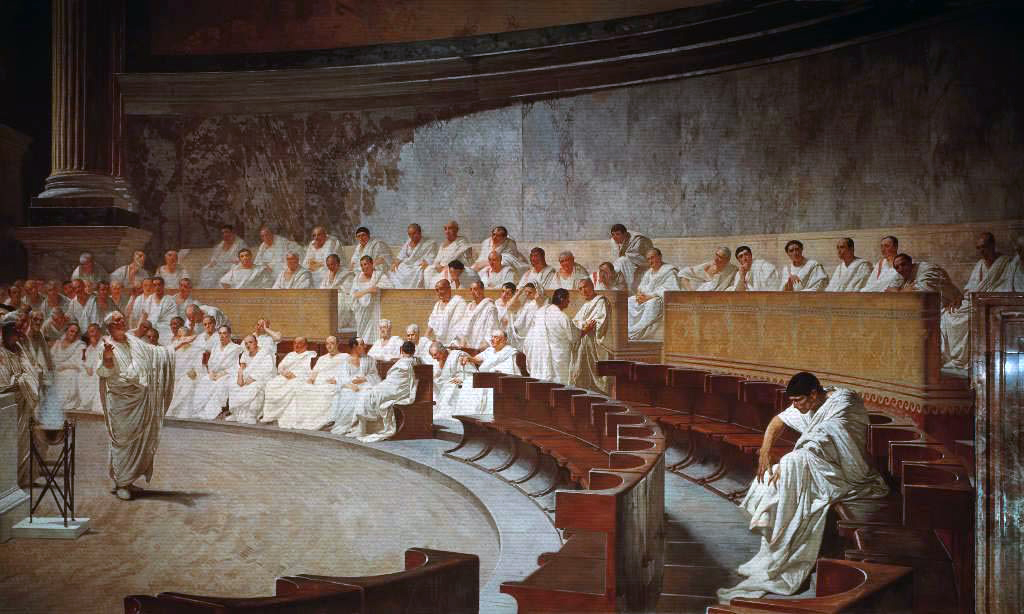 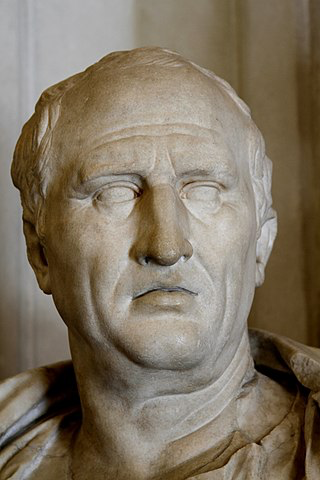 Materialien zum Vortrag (14)
p) Juppiter Stator (in diesem Fall gleichsam als Hausherr) als Patron der guten Römer und ihrer Interessen
(34) Hisce ominibus, Catilina, cum summa rei publicae salute, cum tua peste ac pernicie cumque eorum exitio, qui se tecum omni scelere parricidioque iunxerunt, proficiscere ad impium bellum ac nefarium! Tu, Iuppiter, qui isdem, quibus haec urbs, auspiciis a Romulo es constitutus, quem Statorem huius urbis atque imperii vere nominamus, hunc et huius socios a tuis ceterisque templis, a tectis urbis ac moenibus, a vita fortunisque civium omnium arcebis et homines bonorum inimicos, hostis patriae, latrones Italiae scelerum foedere inter se ac nefaria societate coniunctos aeternis suppliciis vivos mortuosque mactabis.
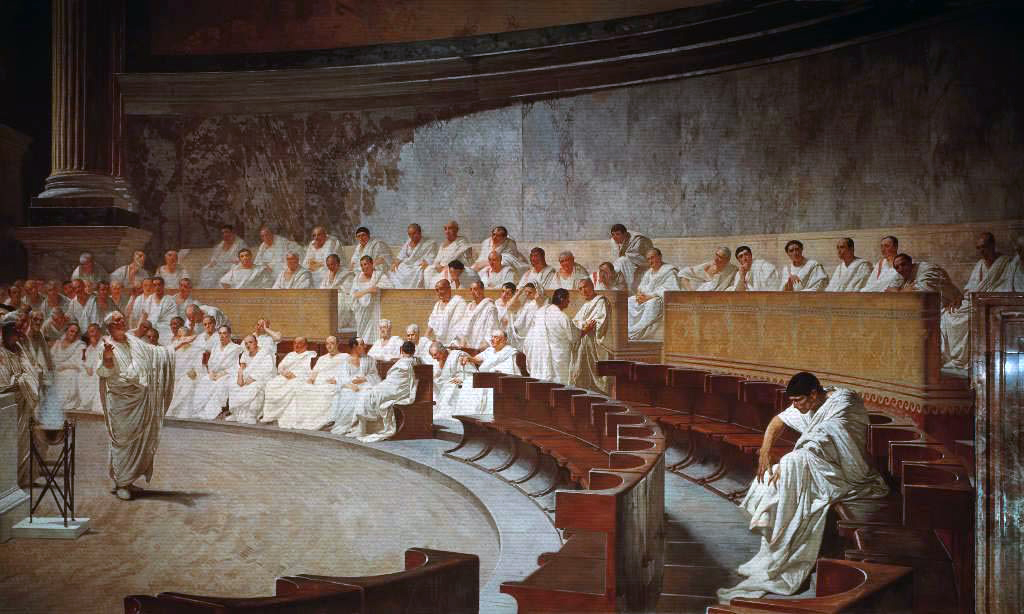 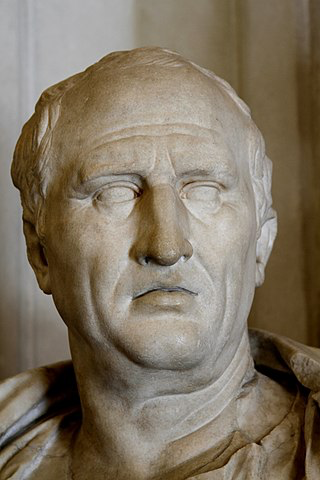 Materialien zum Vortrag (15)
q) Moderne und aktuelle Perspektiven - Wir wissen alles über dich! (Überwachung / totale Kontrolle):
 
1 (1) … Patere tua consilia non sentis? Constrictam iam horum omnium scientia teneri coniurationem tuam non vides? Quid proxima, quid superior nocte egeris, ubi fueris, quos convocaveris, quid consilii ceperis – quem nostrum ignorare arbitraris?
 
3 (8) nihil agis, nihil moliris, nihil cogitas, quod non ego non modo audiam, sed etiam videam planeque sentiam.
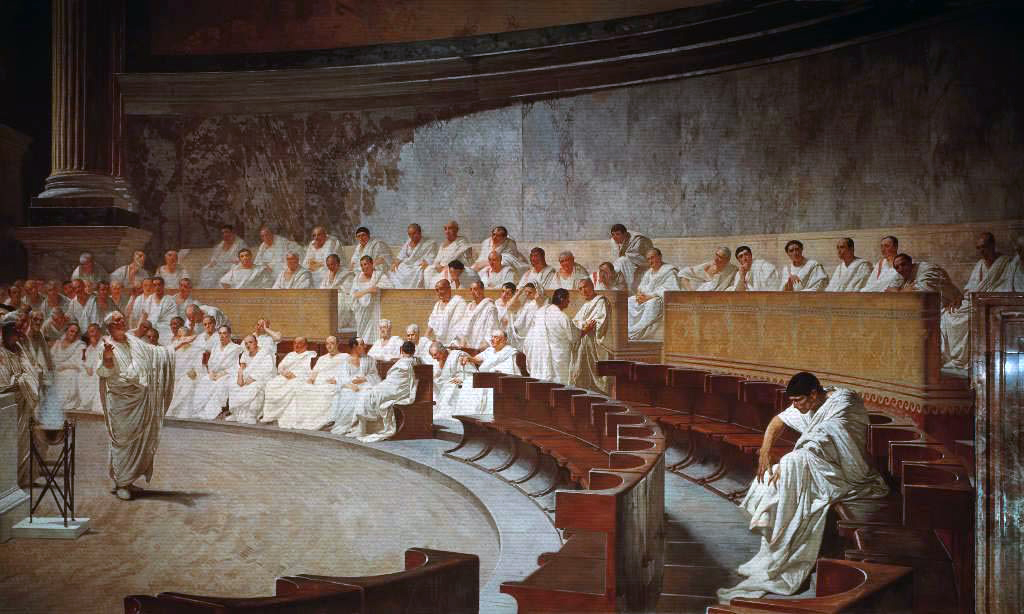 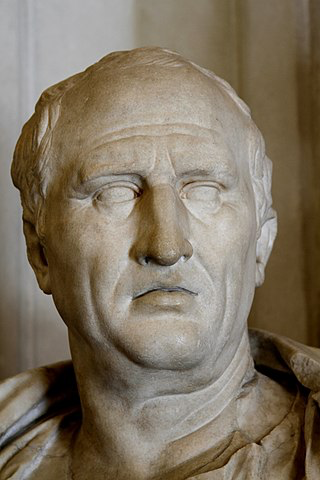 Materialien zum Vortrag (16)
Post scriptum:  Zeitgenössischer Kommentar zu einem Streit des gelehrten Theologen Johannes Neocorus mit dem Juristen Philipp Murer vor dem fürstlichen Gericht in Gottorf im Sept. 1601:
 
Wen alle lögen weren latin, muchte Philip Murer Ciceronis vader sÿn (Diarium Saxe, 21. Sept. 1601).
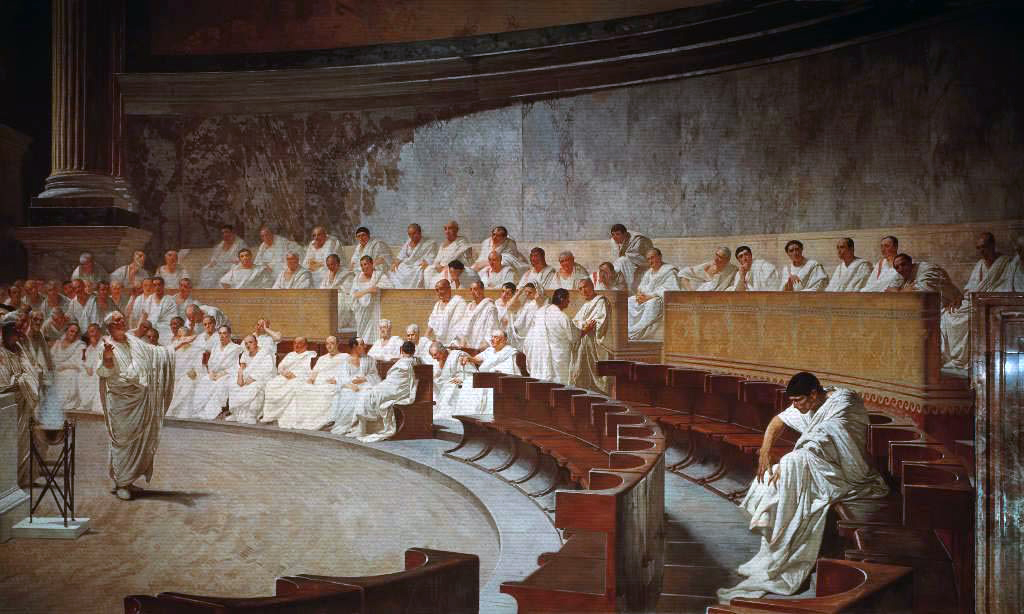